Unit 5 Gallery Walk
1. Select all the expressions that have a value of 45.
A. 1,035 ÷ 23 
B. 380 ÷ 15 
C. 456 ÷ 12 
D. 765 ÷ 17 
E. 680 ÷ 24
2. What is the value of the expression? 3,984÷ 28?
3. Each of the 368 students attending the IB Learner Profile celebration gets a cupcake. Cupcakes come in packs of 12. How many packages of cupcakes does the school need in order to make sure every student gets a cupcakes?
4.
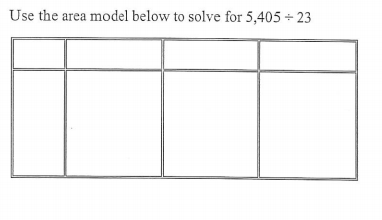 5.
6.
7.
8. A number divided by 62 has a quotient of 28 with a remainder of 20. What is the number?
A. 962
B.1854
C. 1746
D. 1756